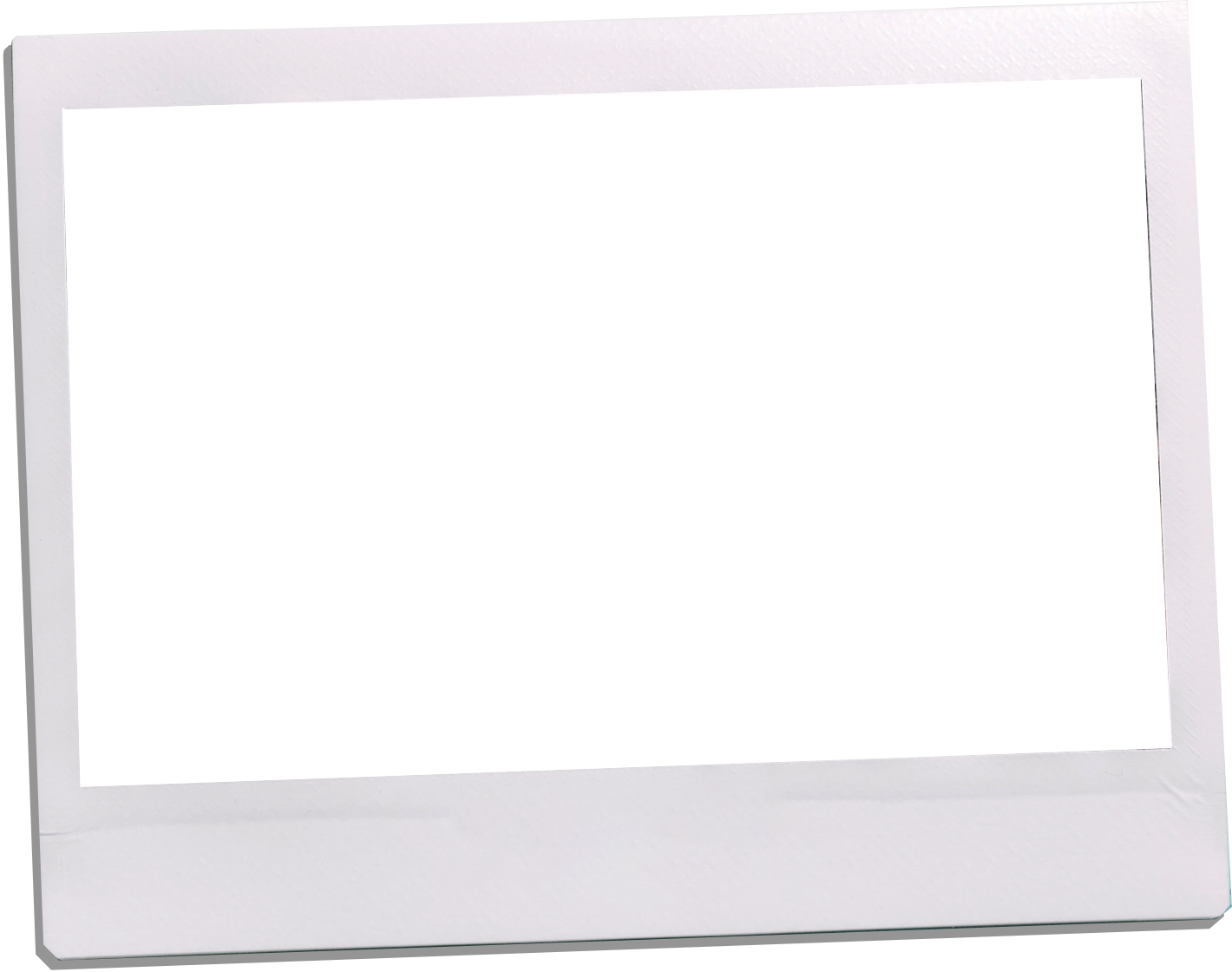 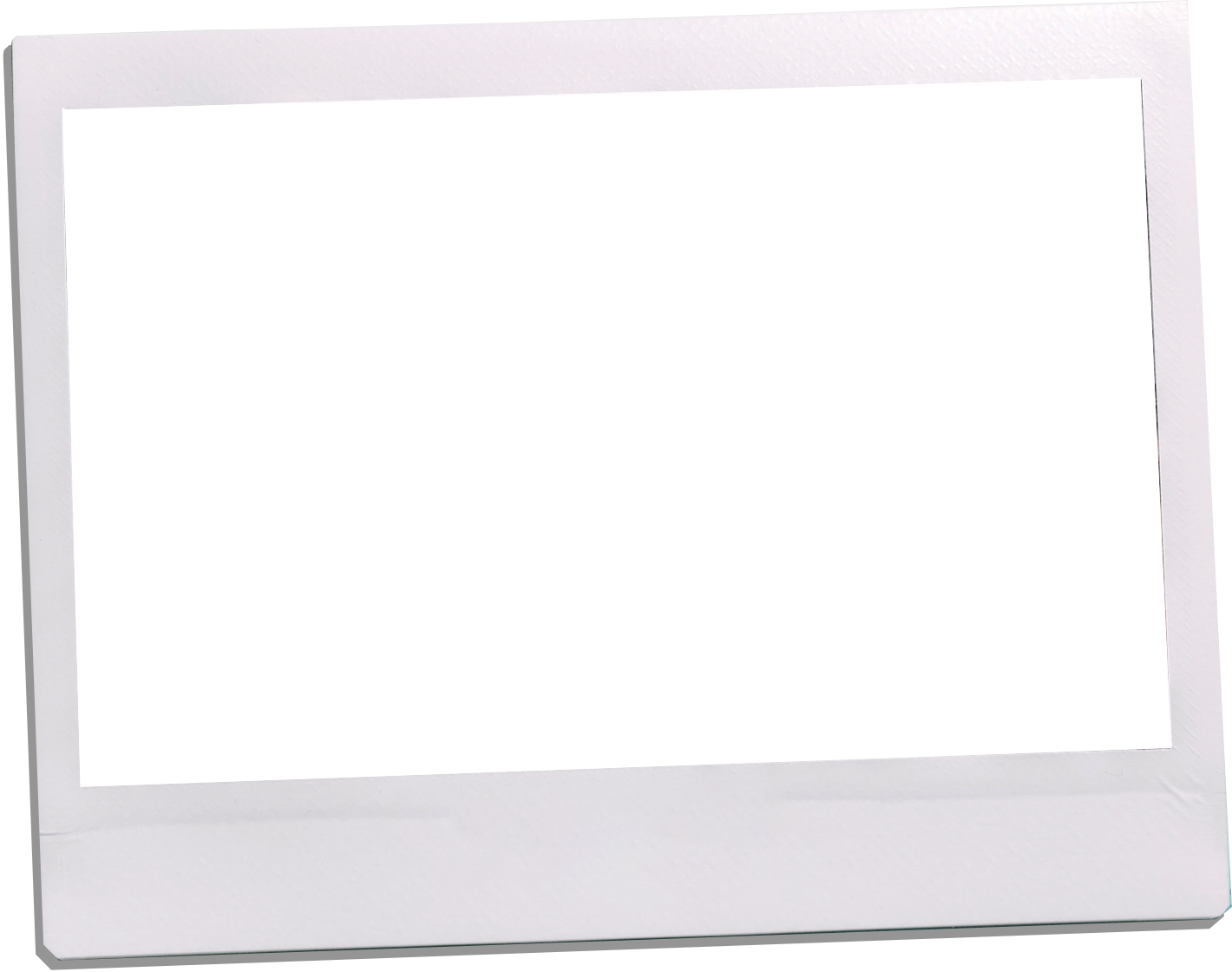 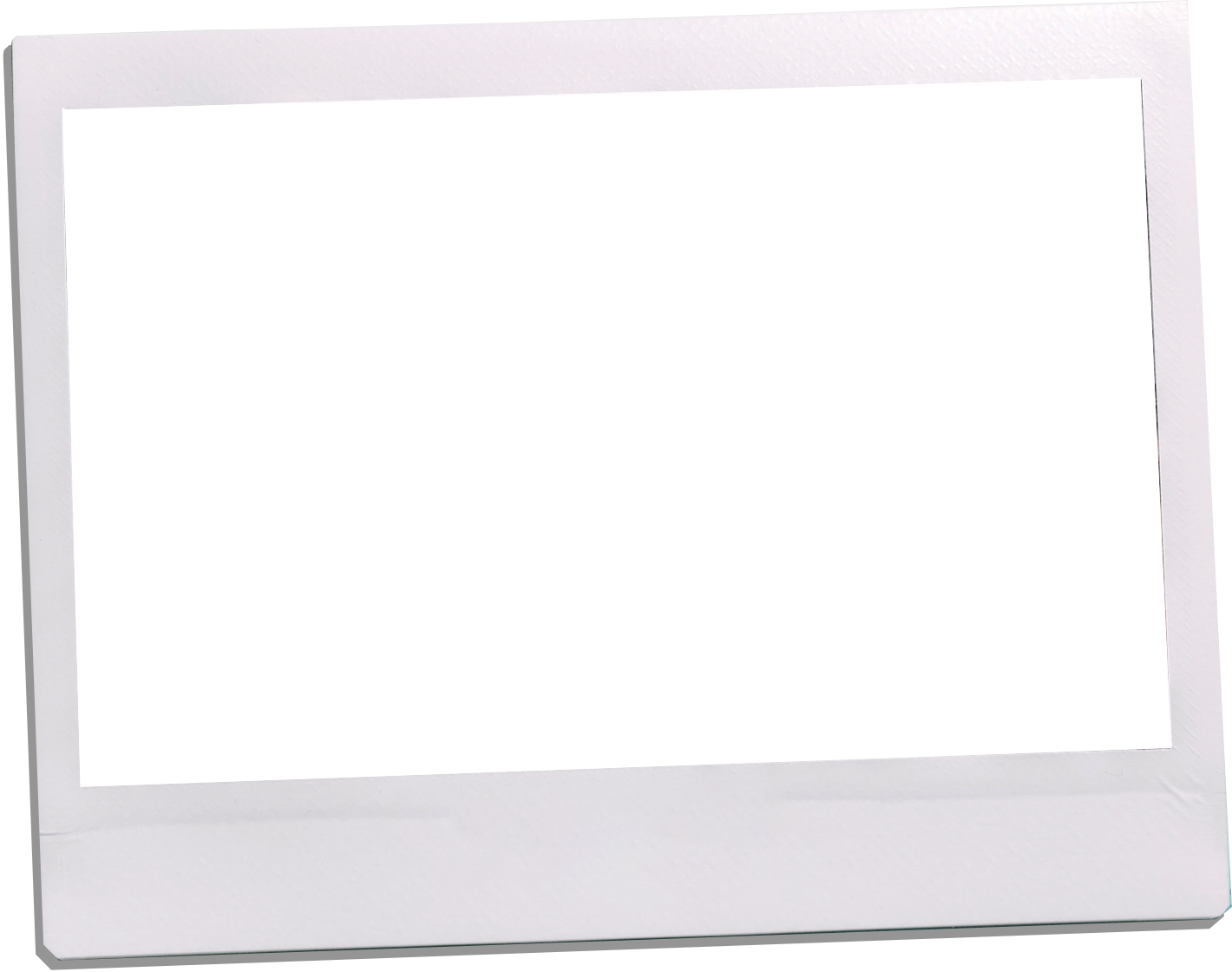 GrowingTogether
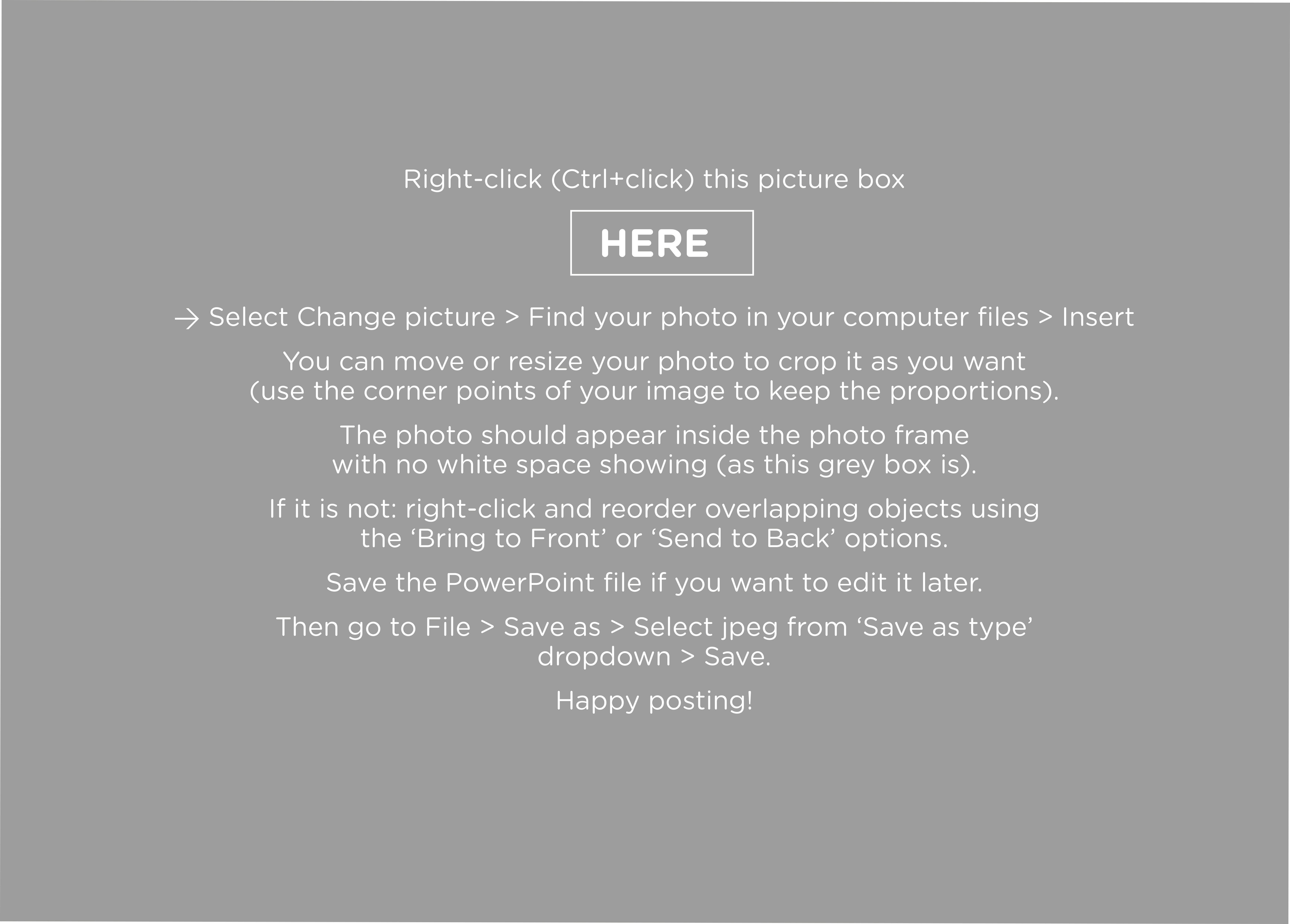 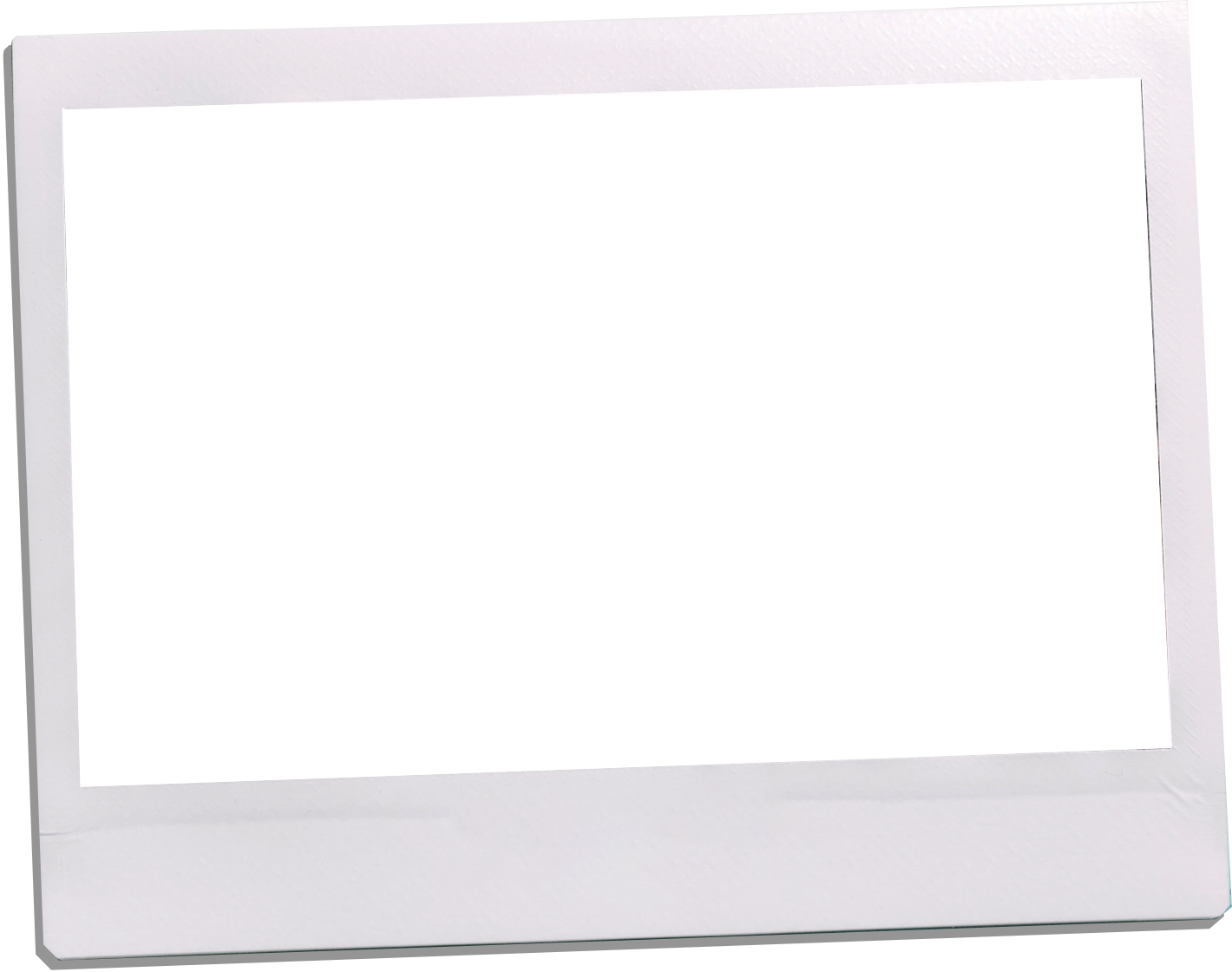